ΑΙΣΘΗΤΙΚΗ  ΣΩΜΑΤΟΣ  Ι
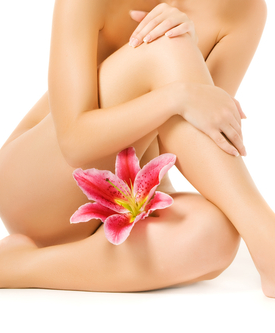 4η  Θεματική  Ενότητα : 

ΓΕΝΙΚΟ ΜΕΡΟΣ  -  ΑΠΟΤΡΙΧΩΣΗ
Εγκαρσια Τομη Της Τριχασ
Σταδια Αναπτυξησ της Τριχασ
Τι Ειναι Αποτριχωση;
Ορισμός: ΑΠΟΤΡΙΧΩΣΗ  είναι  οι μέθοδοι με τις οποίες απομακρύνουμε τις ανεπιθύμητες  τρίχες στα διάφορα σημεία του ανθρώπινου σώματος.
Αποτελεσμα - Μεθοδοσ
Προσωρινη Μεθοδοσ
ΠΡΟΣΩΡΙΝΗ  ΜΕΘΟΔΟΣ  ΑΠΟΤΡΙΧΩΣΗΣ (μικρησ διαρκειασ)
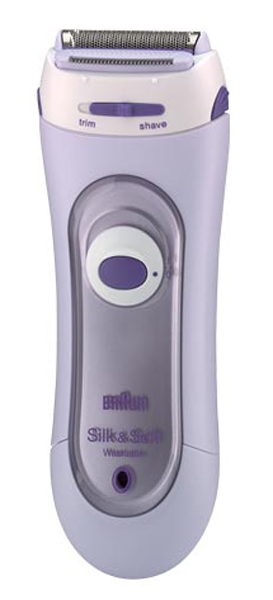 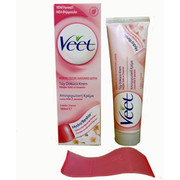 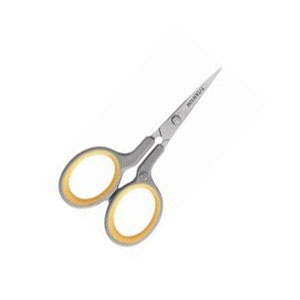 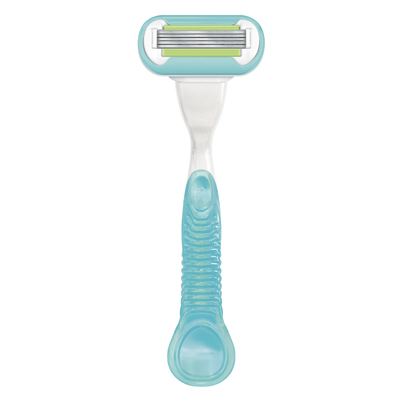 ΠΡΟΣΩΡΙΝΗ ΜΕΘΟΔΟΣ ΑΠΟΤΡΙΧΩΣΗΣ (μεγαλησ διαρκειασ)
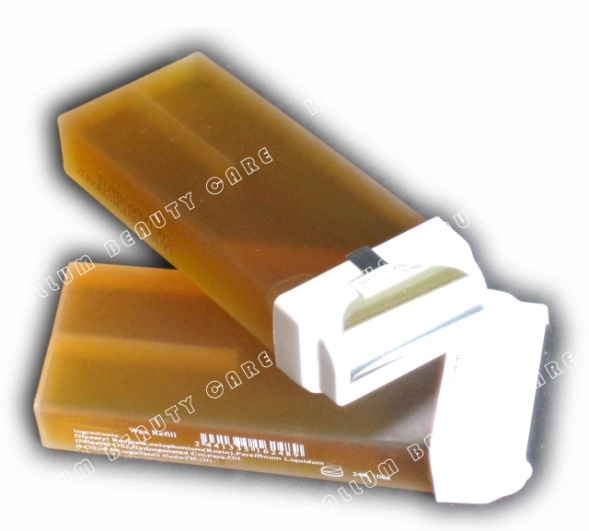 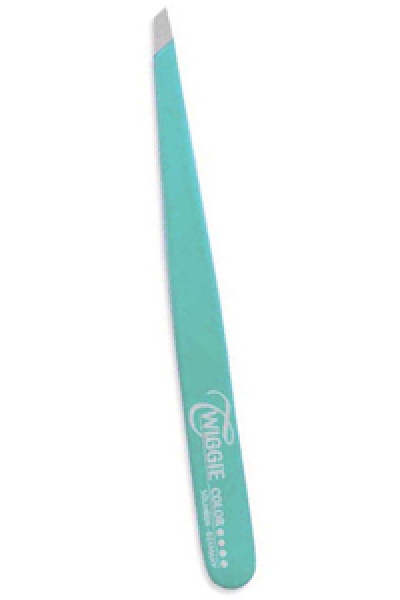 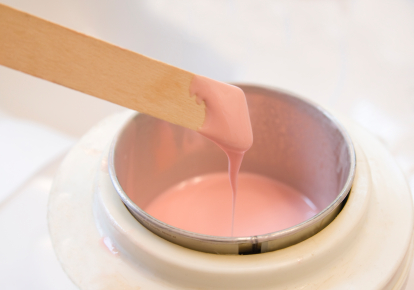 Μονιμη Μεθοδοσ
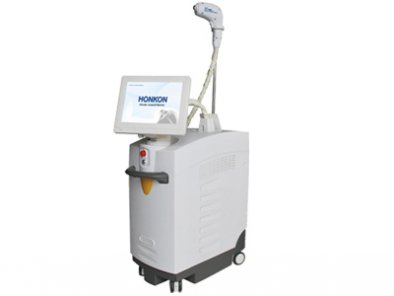 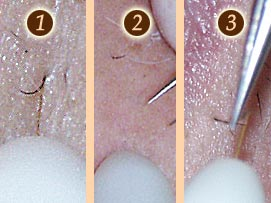 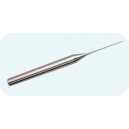 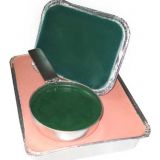 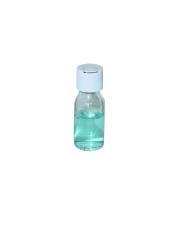 ΑΙΣΘΗΤΙΚΗ  ΣΩΜΑΤΟΣ  Ι
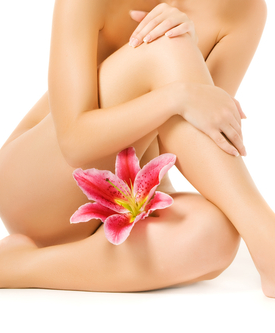 4η  Θεματική  Ενότητα : 

ΓΕΝΙΚΟ ΜΕΡΟΣ  -  ΑΠΟΤΡΙΧΩΣΗ